Твоя грамотность в твоих руках
«То» не всегда пишется через дефис
Я люблю читать все книги, будь то новинки или классическая литература.

«То» в составе «будь то» является указательным местоимением, а не частицей. Написание будет раздельным.

Обратите внимание на то, что обороты, присоединяемые союзами
«будь то… или», обособляются; внутри оборота знак препинания не ставится.

И помним: КАК БУДЬТО!
 Как только услышал твой голос, как будто бы мир весь перевернулся. А. Я. Сарычев, Атака ихтиандров, 2010
3 слова,в которых не ошибаются образованные люди 
Правильно писать это слово с окончанием на «а». 
Аналогично
ДИРЕКТОРА, пишутся во множественном числе «профессора» и «доктора».
а не ДИРЕКТОРЫ. К нам приехали директора заводов.

БРЕЛОКОВ, а не БРЕЛКОВ
Как бы странно ни звучало, но «брелоков» — это верный вариант образования  множественного числа.
«Брелков» — разговорная форма.
На груди у него висело фунта три брелоков.
То, что мы носим на ногах, чаще всего САПОГ, имеет нулевое окончание, а не САПОГОВ
У меня много сапог, туфель, ботинок  и валенок.
«ТАКЖЕ» или «ТАК ЖЕ»? 
«ТАК ЖЕ» пишется раздельно, когда «так»  является наречием, а «же» — частицей. Их используют для сравнения.
Она одевается так же, как и её подруга.
Мы можем проверить себя, задав вопрос «как?»: Как она одевается?  
—Так же, как и её подруга.
А ещё мы можем опустить частицу «ЖЕ»
—Так , как и её подруга.

«Также» пишется слитно, если перед нами союз. Чтобы проверить себя, можно попытаться заменить его на союз «и» или  «тоже» — если смысл ТАКЖЕ останется прежним, то «также» будет писаться слитно.
Все собрались уходить, и он также (тоже) начал одеваться.
Другой случай  использования «ТАКЖЕ» - когда мы можем заменить его на наречие «ещё».
В зоопарке мы видели птиц, животных, а также насекомых.
 В зоопарке мы видели птиц, животных, а ЕЩЁ насекомых.
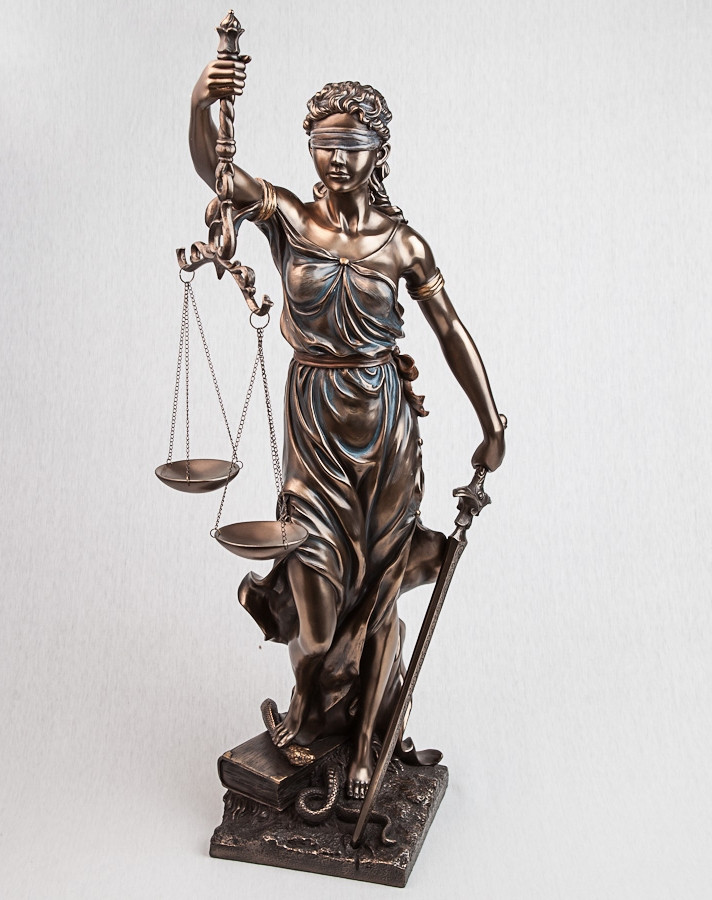 НЕЛИЦЕПРИЯТНЫЙ ≠НЕПРИЯТНЫЙ
Первое слово часто используют как синоним второго:
«До чего нелицеприятный тип!»,
но говорить так ошибочно. 
На самом деле нелицеприятный —беспристрастный, справедливый,
тот, кто не стремится кому-либо угодить. 
Если кто-то назвал вас нелицеприятным человеком, считайте, что вам сделали комплимент.
А сейчас пройдите тест
«Правописание окончаний существительных»
моягимназия : Клуб «Форс-мажор»
Форс-мажор- непредсказуемо событие (например: стихийное бедствие, революция…)